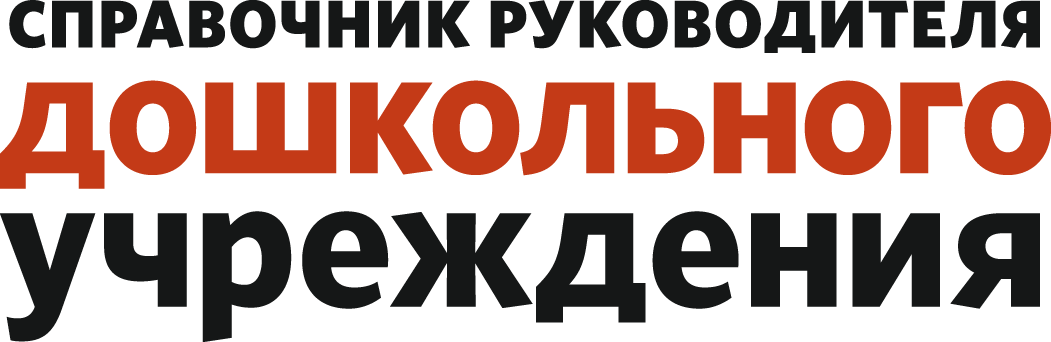 Шесть задач детского сада в новом году.
Экспресс-обзор
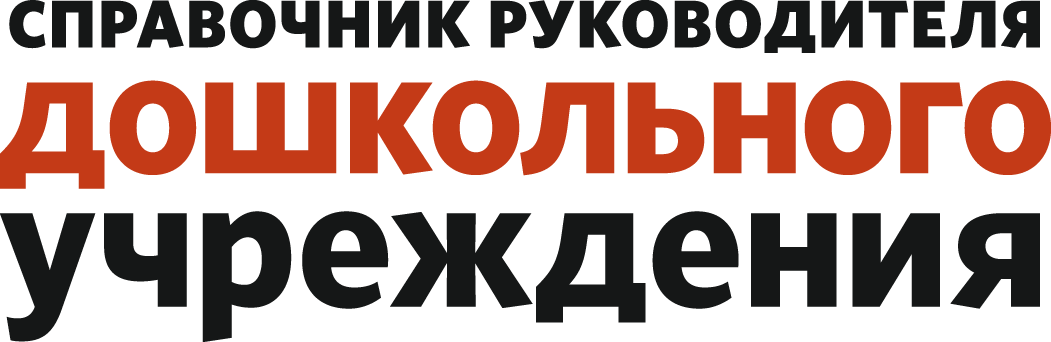 Организовать работу по новым СанПиН
С 1 января 2021 года Правительство отменило СанПиН 2.4.1.3049-13 (постановление Правительства от 08.10.2020 № 1631). Часть правил из него вошли в СП 2.4.2.-20, а часть – в ГН 1.2.-20.

Что сделать:
Заменить выходные данные СанПиН 2.4.1.3049-13 в документах детского сада на СП 2.4.2.-20 и ГН 1.2.-20
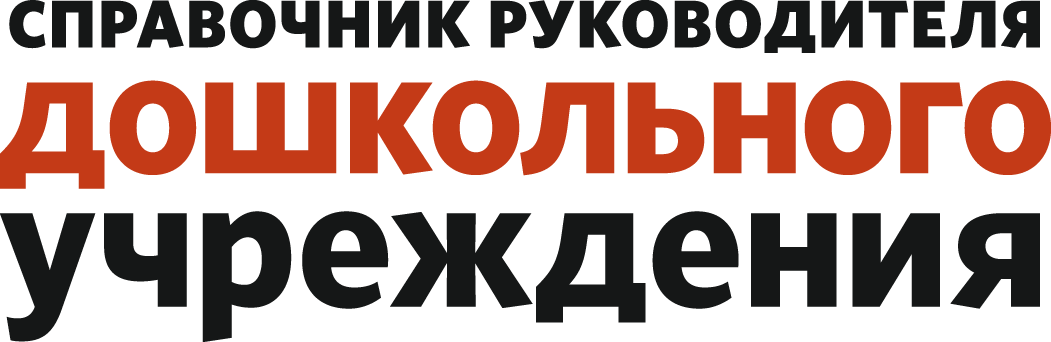 Провести противопожарные мероприятия по новому регламенту
Правительство утвердило новые правила противопожарного режима. Действовать они будут пять лет – до 31 декабря 2026 годы (постановление Правительства от 16.09.2020 № 1479).

Что сделать:
обновить инструкцию о мерах пожарной безопасности 
разработать и утвердить регламент технического обслуживания систем противопожарной защиты
разработать и утвердить журнал эксплуатации систем противопожарной защиты
изменить план по обучению воспитанников
выдать дежурным фонари и средства индивидуальной защиты 
установить указатели для гидрантов
закрыть чердаки и подвалы на замок, а на их дверях повесят информацию о месте хранения ключей
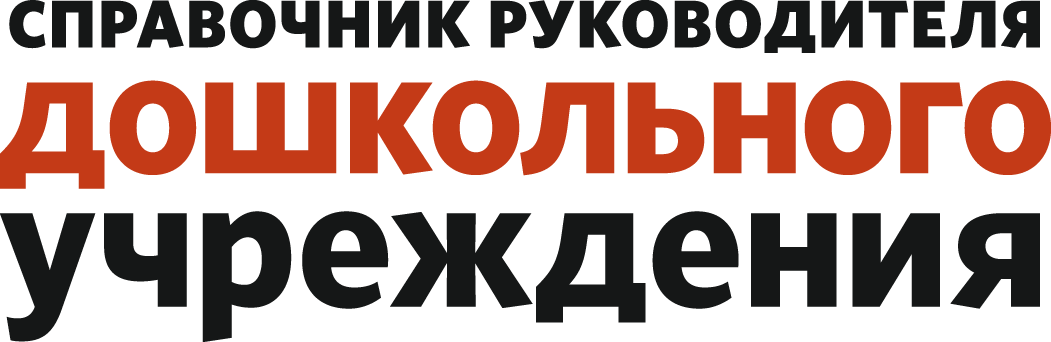 Обновить шаблоны договоров на образовательные услуги
Правительство и Минпросвещения изменили формы договоров на платные образовательные услуги и на обучение по дополнительным программам. Действовать новые шаблоны будут пять лет (постановление Правительства от 15.09.2020 № 1441, приказ Минпросвещения от 16.09.2020 № 500).

Что сделать:
в шаблон на платные услуги добавить строки для информации о законном представителе ребенка и графу для сроков, если программу воспитанник проходит не полностью 

в форме договора на обучение по дополнительным программам расширить блоки с правами и обязанностями исполнителя

разместить новые шаблоны на информационном стенде и официальном сайте детского сада
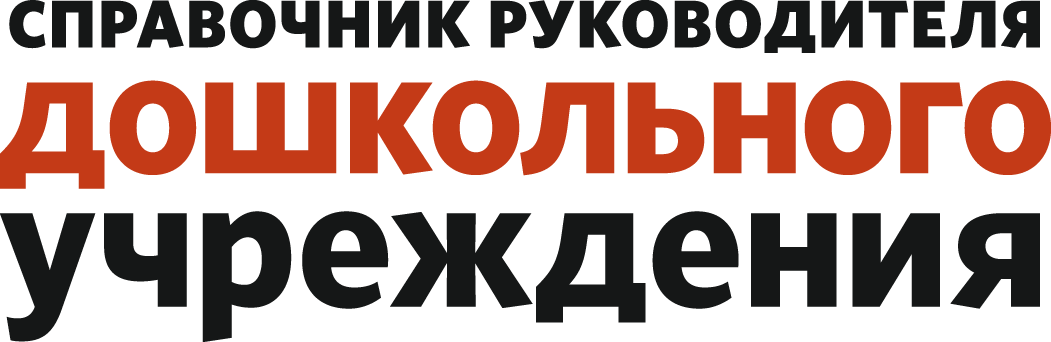 Перейти на электронный документооборот
Со второго кварта 2021 года стартует эксперимент по электронному кадровому документообороту (Федеральный закон от 24.04.2020 № 122-ФЗ). Детские сады в нем участвуют.

Что сделать:
заказать для детского сада аккаунт на платформе «Работа в России»

составить для работников согласие участвовать в электронном документообороте

определите, какие документы будут участвовать в эксперименте

составить положение об электронном документообороте
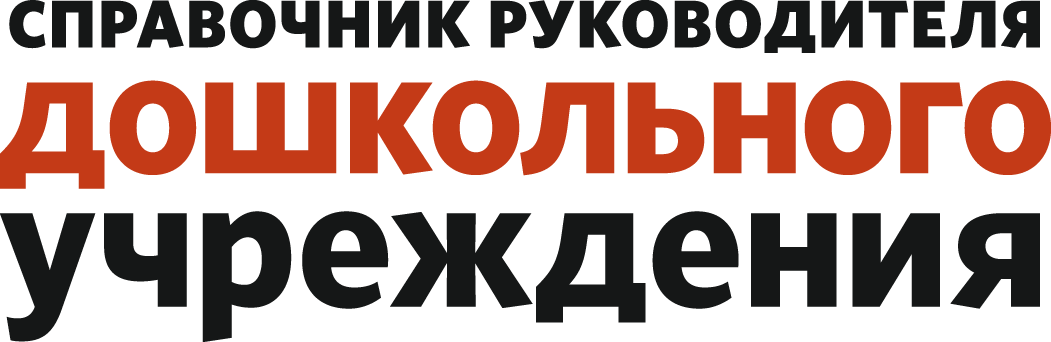 Подготовиться к новым правилам проверок
С 1 июля 2021 года проверки больше не будут главным средством контроля детских садов. Приоритетными направлениями станет профилактика и предупреждение нарушений (Федеральный закон от 31.07.2020 № 248-ФЗ).

Что сделать:
изучить профилактические меры

изучить новые формы контроля
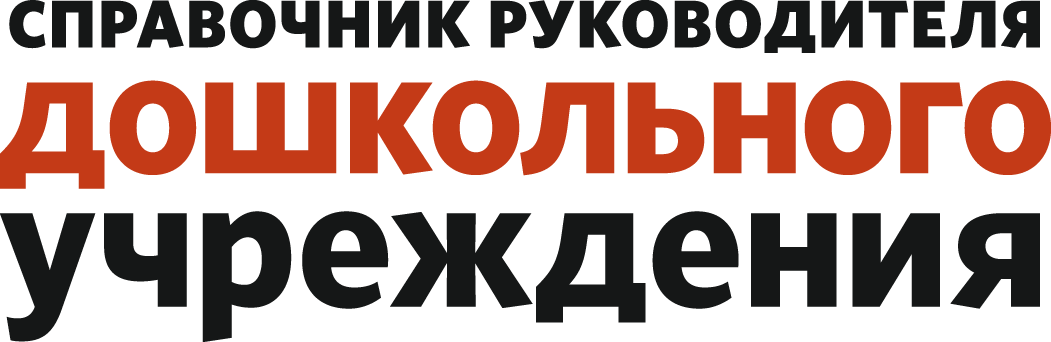 Изменить сайт детского сада
В силу вступили новые требования к сайту образовательных организаций. Действовать они будут до конца 2026 года (приказ Рособрнадзора от 14.08.2020 № 831).

Что сделать:
добавить на сайт подразделы «Доступная среда» и «Международное сотрудничество»

заполнить подразделы информацией об условиях для детей с ОВЗ и выложить договоры с иностранными организациями по вопросам образования и воспитания